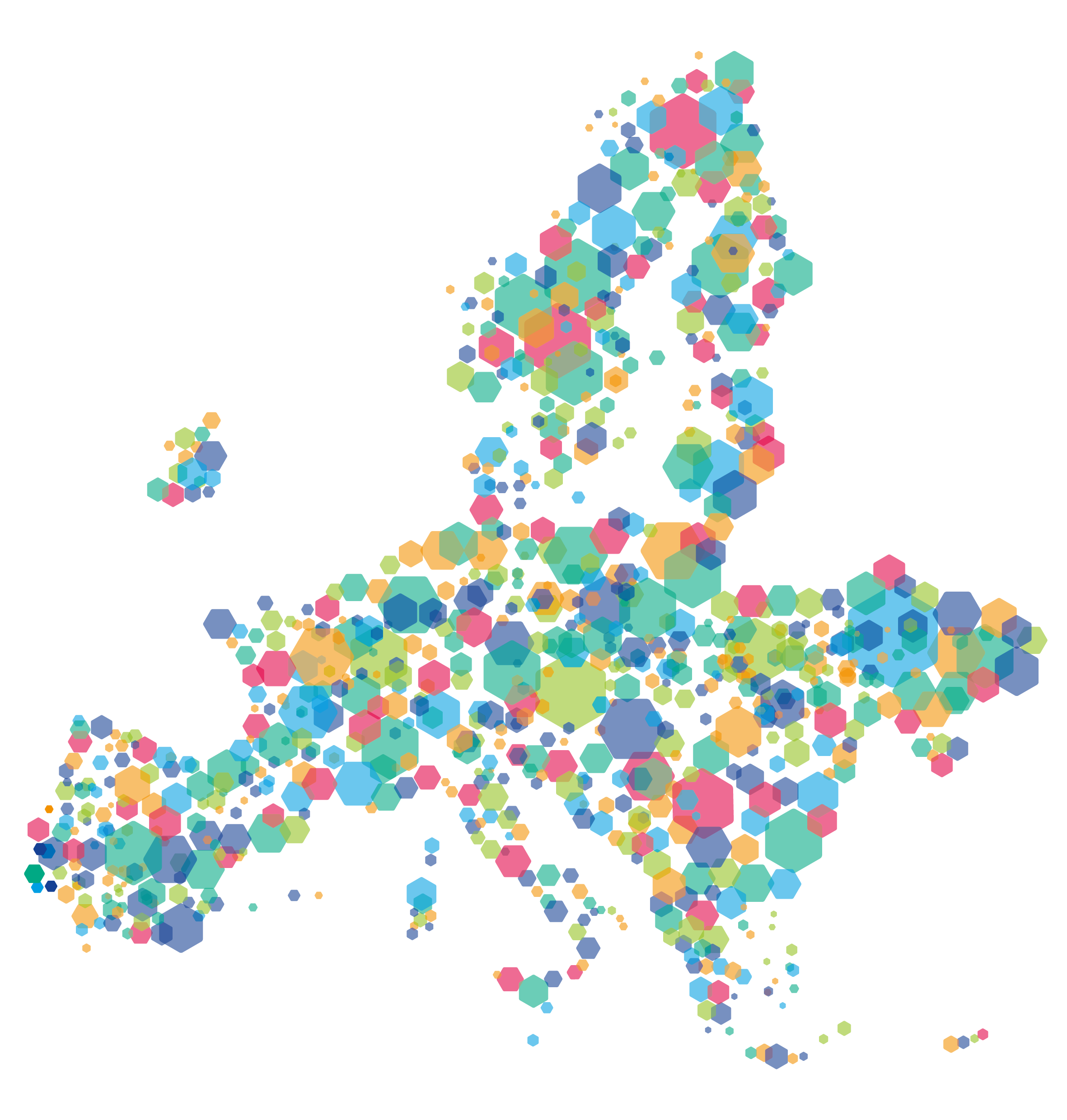 Project website
training
23 April 2024
Project website training
Online
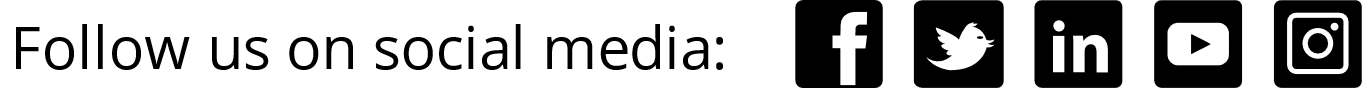 [Speaker Notes: Room 1]
Content
Communication requirements and principles
Getting started
Editing the project website
Help and tips
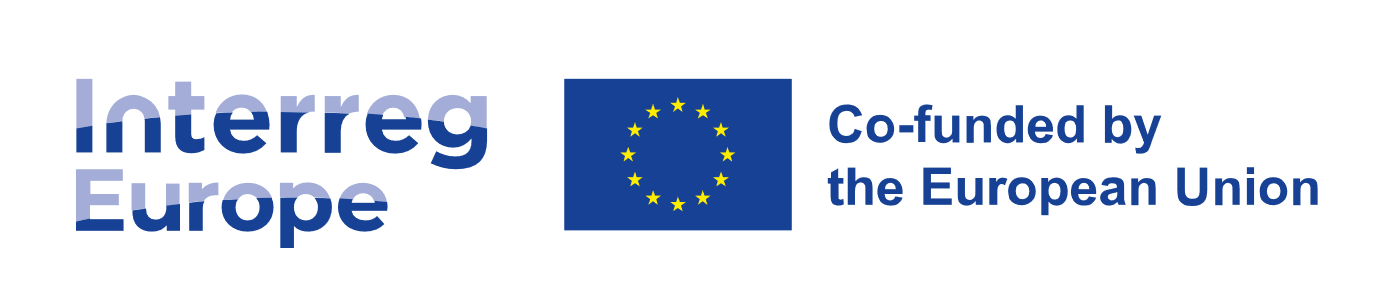 1.
Communication requirements
Harmonised project communication
One brand for all Interreg programmes
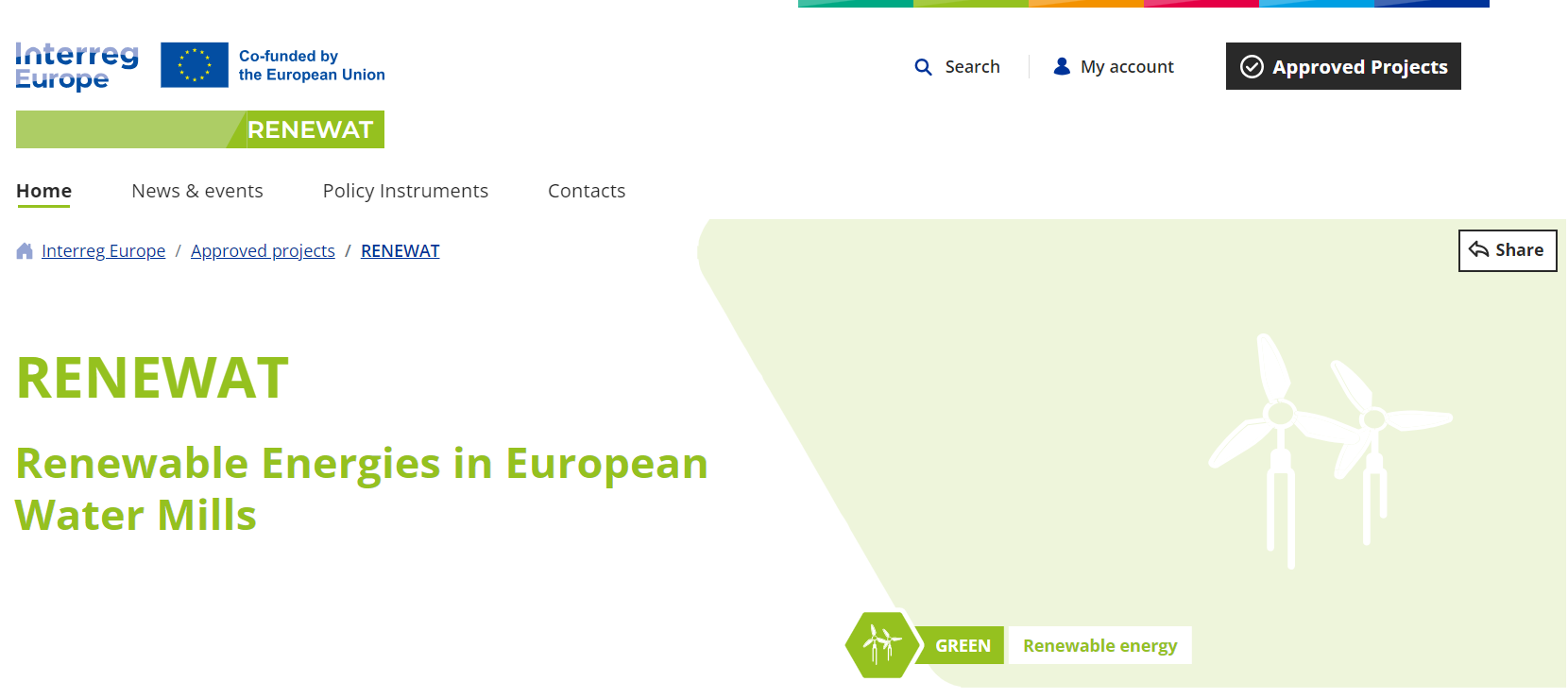 Integrated project communication
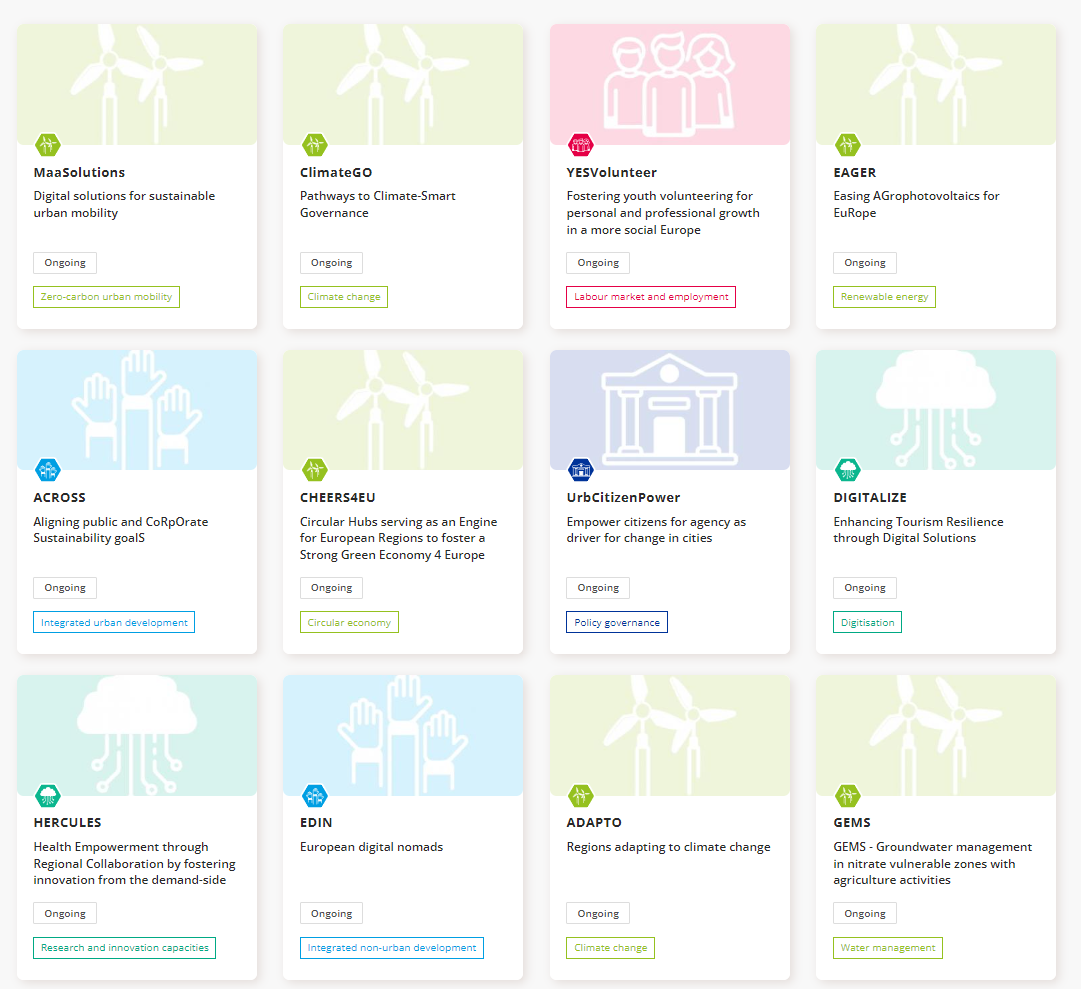 Project websites hosted by the programme
Your project visible in the search
We will promote your key news & events (contact us)
Required activities
Partners’ websites and social media
Short project description (aims and results) and the EU financial support
Project website updates
Images, videos, publications, etc., free to use by the programme and the European Commission
Updating your website
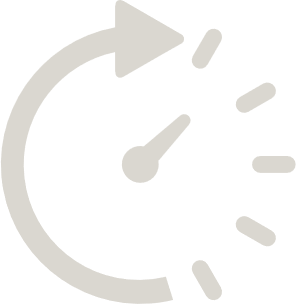 At least once every six months
High-quality visual content
Your activities
Focus on achievements
Copyright
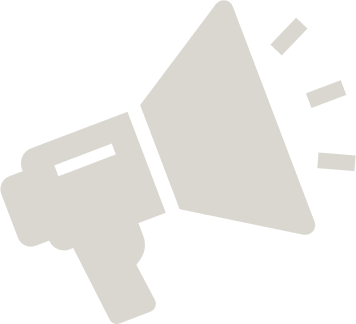 Royalty-free, non-exclusive and irrevocable license for your images and videos, and that any preexisting rights attached to it must be granted to the EU institutions, and our programme on demand.
2.
General principles: How the websites work
Your project website
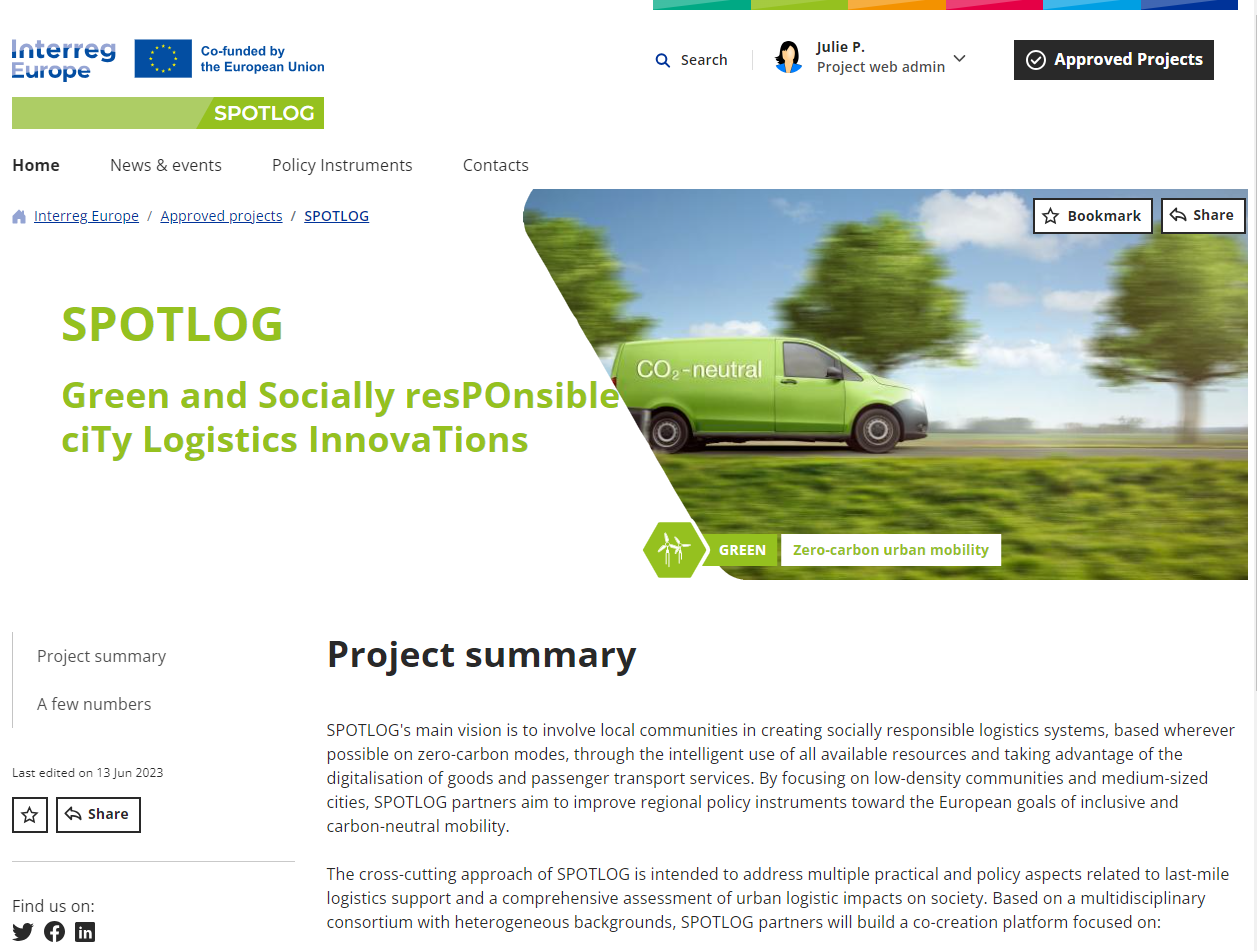 Each project has a website
All layouts are the same
Easy to update
Automation
Portal connection
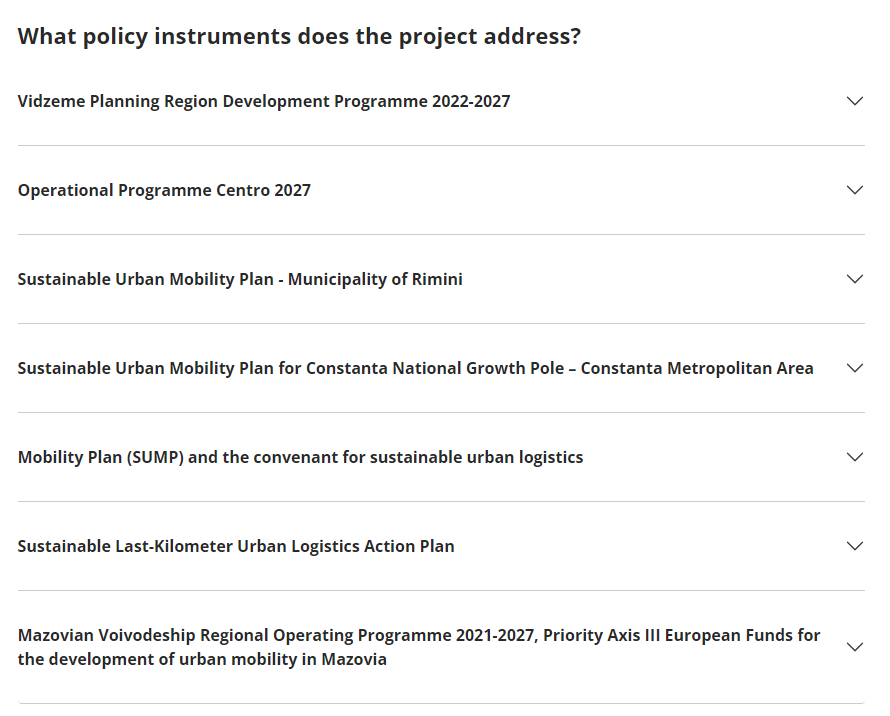 Info sent from the Portal
Update in Portal
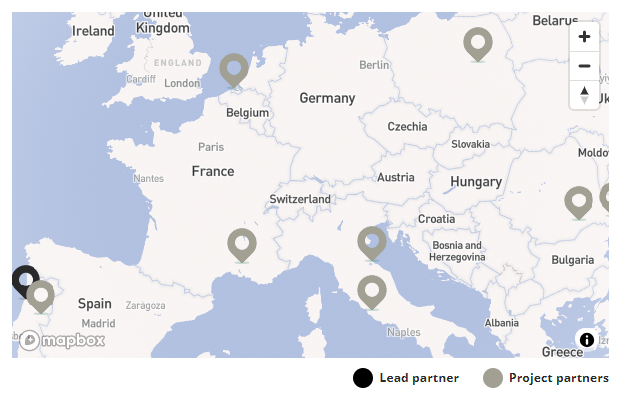 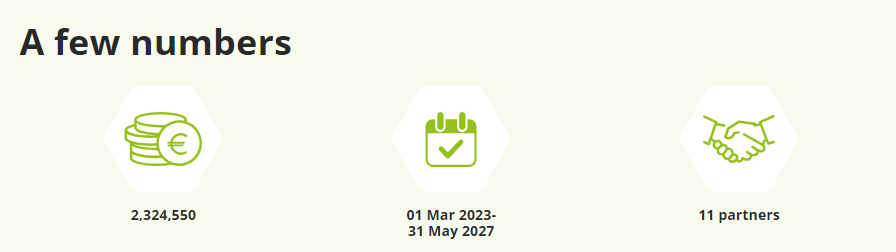 3.
Getting 
started
Who can edit the project website?
The website administrator
Share among your partnership
Need an Interreg Europe community account
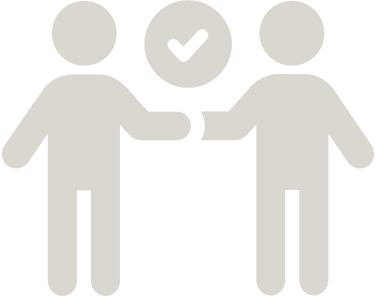 Web admin role
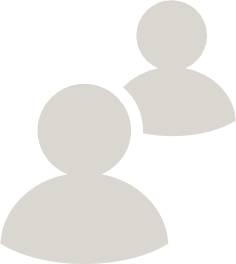 Edit the project website
Approve good practices 
Validate community network
4.
Managing your 
community
Managing your community network
Stakeholders
Partners
Connected to project
Go to web editing tool
Approve/ refuse
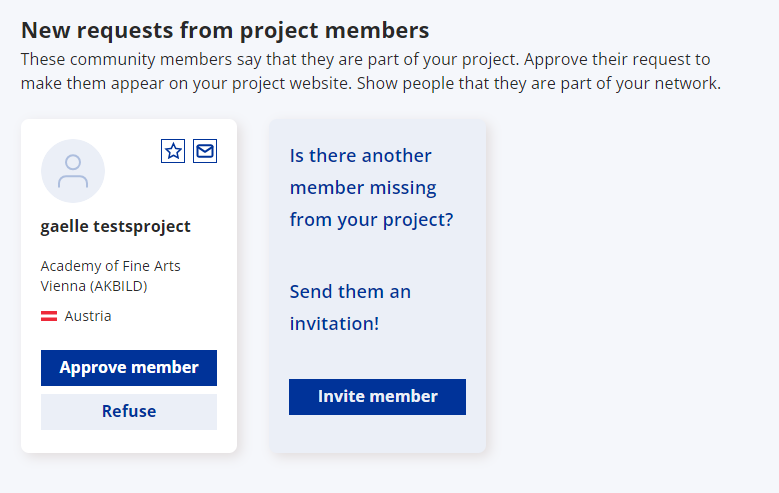 5.
Additional
information
Help and tips
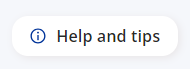 Inside the web editing tool
User manual
Writing for the web guide
Help centre
Tutorial videos
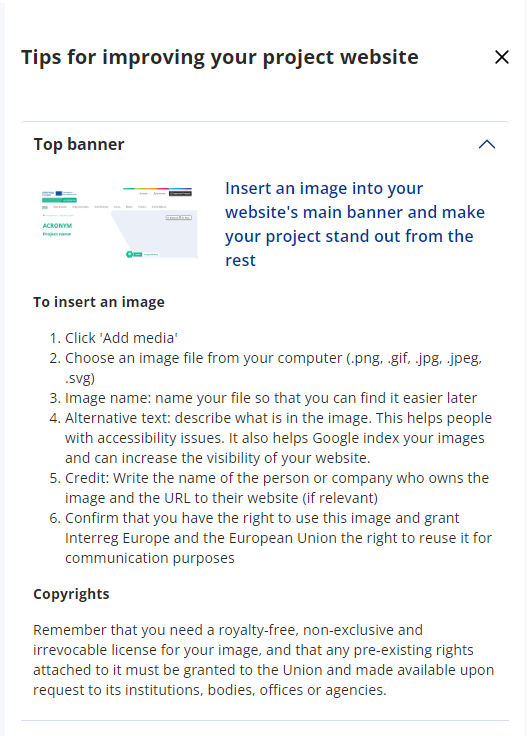 Project training days
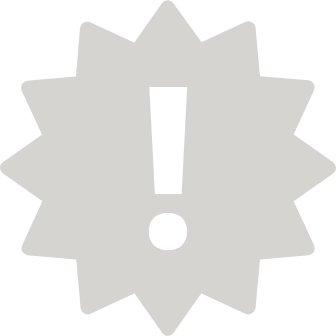 24-26 September 2024, Lille (TBC)
Finance workshop
Project activities’ workshop
Communication workshop
Upcoming events
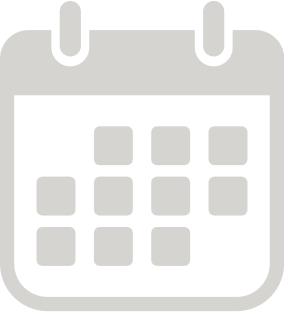 30 April: Policy Learning Platform webinar on biowaste 

27 June: Meet the Policy Learning Platform
Thematic workshops (on invitation only)
22 May	Sustainable Materials and Circularity in Construction
		Vienna, Austria
23 May	Enabling the Renovation Wave
		Vienna, Austria
29 May	Entrepreneurship in Declining Rural Areas
		Burgos, Spain
5 June	Digital Transformation of Public Sector Services
		Vilnius, Lithuania
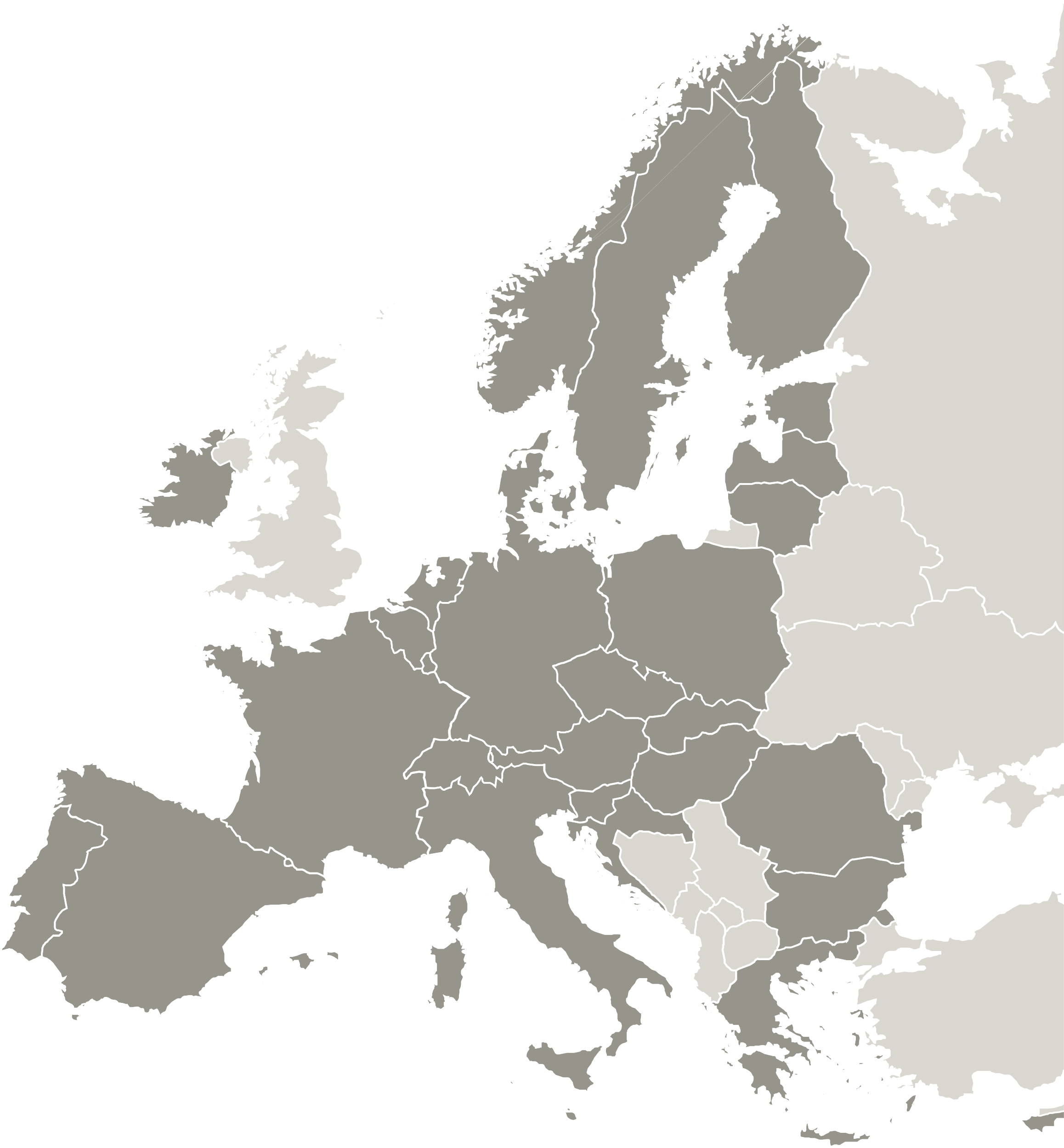 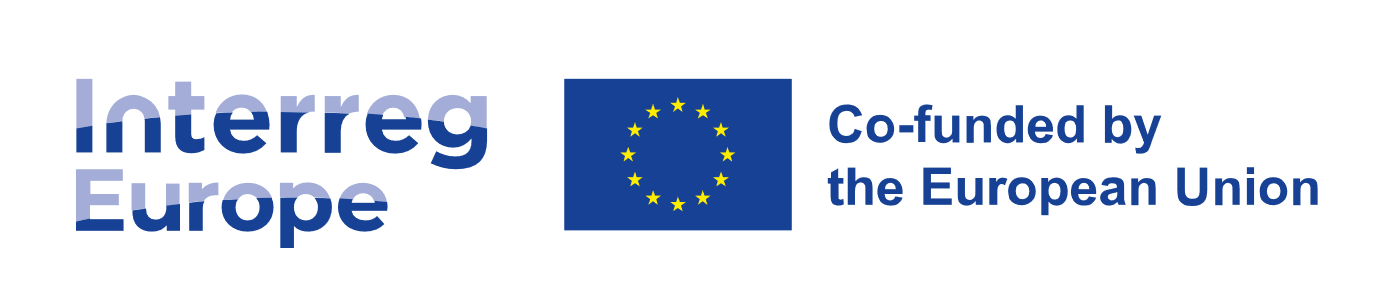 Thank you!
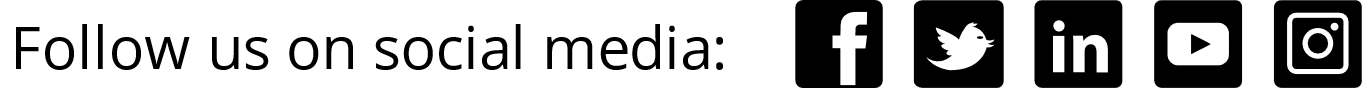 Project website webinar